WELCOME TO ALL
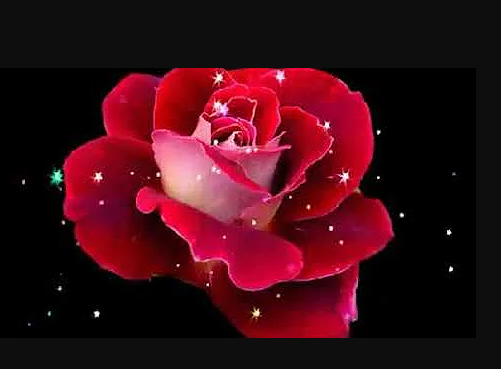 PRESENTED BY
PAPI RANI CHAKRABARTY
ASSISTANT TEACHER
DOHALIA GOVT PRIMARY SCHOOL
E-MAIL ID : papichakrabarty@gmail.com
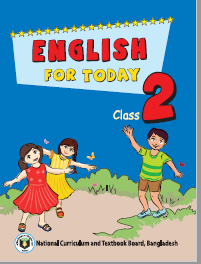 CLASS-TWO
SUB: ENGLISH
UNIT -13 ,LESSONS 1-3
TIME:40 MIN,
বলতো,আজ কী বার ?
শনিবার। বাংলা সাত দিনের নাম কি তোমরা সবাই জানো ? হ্যাঁ, আমরা সবাই জানি।
Do you know the name of the days of week in English ?
Today, We will know the name of seven days of week.
Learning outcomes: Students will be able to
Listening:
1.1.1 become familiar with English soundsby listening to English.
Speaking:
1.1.1 repeat after the teacher simple words and phrases with proper sounds and stress.
5.1.1  say the names of the days of the week.
Reading:
 3.1.1 recognize and read the days of the week.
বাংলা সাতদিনের নাম
THE NAME OF SEVEN DAYS
SATURDAY
শনিবার
রবিবার
SUNDAY
সোমবার
MONDAY
মঙ্গলবার
TUESDAY
বুধবার
WEDNESDAY
বৃহস্পতিবার
THURSDAY
FRIDAY
শুক্রবার
Let’s we see a calender
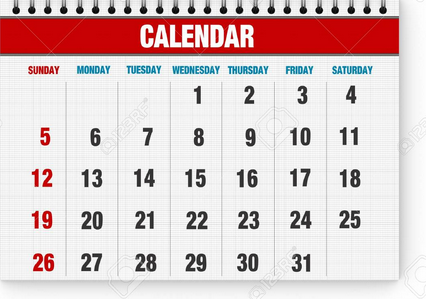 How many days are you seeing in a week?
Teachers reading loudly.
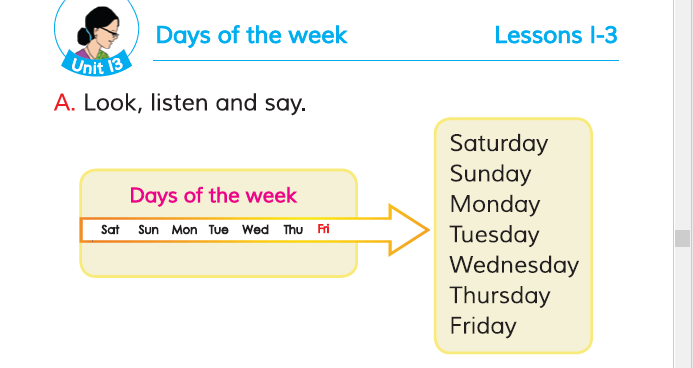 Student’s reading  loudly. Everybody please open the book, page no-26.
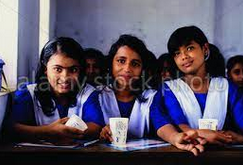 PAIR WORK
Students will practise the name of seven days in pair. students will be able to say correctly the name of seven days.
Answer the simple QUESTIONS
When is your birthday?
What’s the next day of Sunday  ?
GOODBYE EVERYBODY
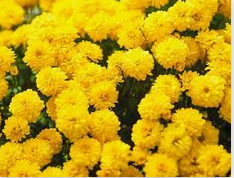